Apprenticeship Starting Point and Individualising Curriculum
The Apprenticeship On-Boarding Process
Work Based Learning
Methods to Individualise the Curriculum
Skill Scan
Starting Point Exercise
Apprenticeship Delivery Guide, Appendix 14    [  Link   ]Apprenticeship On-Boarding Toolkit: Skills Scan - Programme Adjustment - Total Negotiated Price
5
KSB Clustering to Modules
7
Finalise TNP based on KSBs & programme adjustment
1
Onboarding message & Skill Scan release
3
Suitability Discussion and form
6
Notional/ actual programme adjustment (REAL)
2
Qualification Mapping (RPCL)
8
Proceed to Commitment Statement and start of learning
4
High Scorers TNP  Calculator 
and consider challenge
Click on buttons in this key diagram to navigate to sections
Starting Point Review Activity
Overview of steps:

Apprentice and Employer complete the Skill Scan
WBL Coach introduces the mandatory Starting Point Exercise
The Apprentice completes the preparation
ACL emphasise during induction
PPD Module tutor facilitates peer to peer curriculum session
Apprentice completes and sends the grid to WBL Coach for 1st APR
Action Plan appended to PPD assessed submission

The link for the Apprentice to the Starting Point Activity grid
Take a look so you know what they should be thinking about.
Get them to bring this or access it for the timetabled session. BB Upload?
[Speaker Notes: WBL Coach has introduced the task during On-Boarding and provided the Apprentice with a link to the preparatory activity.
Perhaps assign break out discussion groups according to the timetable you are working to.
Consider groups of 3, for example, each participant spends 3 minutes talking /asking about each question – that would require 10 minutes per question per group, and then some time for feedback / capturing community thinking on a whiteboard(?) – perhaps between each question or at the end  - perhaps 1 hour overall.
Check the next slide below where you have the opportunity to discuss matters that are specific to your standard / PSRB requirements.

Complete / Set this task on day one and collect the evidence of learning so the Coach can put this in the Learning File (upload to MAYTAS at the time of the first APR – we need to evidence the first day of learning and how we individualise the curriculum in response to starting position.

For belt and braces ask them to append this task to their 1st Submission in the PPD module so we have a record of this initial learning and how we have begun to individualise the curriculum with each of them.]
Individualising the Curriculum in HE
From Applied Learning to Work Based Learning:

Pedagogy
Andragogy
Heutagogy

See Overview of Apprenticeship Essentials
Individualising the Curriculum in HE
WBL Assessment Review 
Blended Delivery of Apprenticeships 

If a learner can pass the assessment without a relevant job is it a WBL Assessment fit for an Apprenticeship?

Good WBL Assessment benefits the learner as a sequence of stepping stones (avoid abstract hoops!)  See Apprenticeship Journey Video
Individualised Apprenticeship Curriculum at SHU
By Design: Projects and PPD
Skill Scan and Starting Point Exercise
Autonomous learning: Critical thinking, meta learning skills for Apprentices to develop KSBs in their own individual way.
Lecturers/seminars use a variety of instructional methods
Learning styles (e.g. questionnaires) 
Tools available and software supported by the SKills Centre
Group work & peer review promote identity through reflective comparison.
Work-based learning submissions are mapped out in SEE
Employer training plan tool kit in AIIR for individual  20% OTJT 
WBL Coaches support personal development and stretch targets in APRs.
Enrichment of curriculum is built in to the Scheme for Embedding
Skill Scan
External facing Information about On-Boarding for Apprentice applicant and their employers
And about the Skill Scan

We want to know how much professional knowledge, skills, and behaviours you currently have. This is a starting point only and will help all of us understand your growth targets and development areas.  We do this using a set of milestones... 
... carry out a mandatory Exercise about your Apprenticeship Starting Point
Starting Point Exercise
Staff resources available below and in the Apprenticeship Essentials Resources Section.

Make sure you are using and adapting the up to date Apprenticeship Induction Slides template which emphasise the individualisation of curriculum (see link above).
Note on Individualisation of Curriculum For Academic Staff
The Apprenticeship and Work-based Learning Framework ensures that all our HDA programmes are designed and validated with reflective practice and project-based modules as major opportunities for individualisation.
It is mandatory that the milestones in the skill scan are used for discussion in reflective practice modules so that individual learner’s starting position is explored at the start of the curriculum delivery and then regularly reviewed (e.g. at each level)
Our programmes embed principles of autonomous learning (andragogy and critical thinking) to provide the meta learning skills for Apprentices to meet learning outcomes and KSBs in their own individual way.
Lecturers/seminars use a variety of instructional methods and activities to enable learners to engage in ways that suit them (e.g. See Course Delivery Principles for blended learning)
Learning styles (e.g. questionnaires) are frequently used to enable learners to see how they learn best and respond to the curriculum in their own way.
There are a variety of tools available and software options so that students can communicate and present their work in a way that best suits them (for example professional practice in skills modules) 
Demonstrating learning through group work and peer review is another opportunity for individuals to express learning in their own terms and compare that to others.
Work-based learning submissions are mapped out in SEE, across all modules, showing where the apprentice has a flexible and open ended assessment model to demonstrate the subject specific learning outcomes using their individual experiences.
AIIR contains an employee training plan tool kit, which supports employers to map the experiences of the apprentice to their curriculum for their own bespoke learning journey and version of 20% off the job training. WBL Coaches support that process through individualised APR meetings.
Enrichment of curriculum is enabled by using Apprenticeship Progress Reviews to set stretch targets and build upon progress in curriculum;  again refer to the Scheme for Embedding Essentials (SEE) to show our intent 

The PPD / reflective practice module should commence at the start of the course to ensure the Skill Scan is used as the initial way to individualise the curriculum.  In the On-Boarding process the WBL Coach will have introduced the task (slides 3-5 +notes). The PPD module should pick up the activity (ideally in at the first taught session).   
The exercise can be appended to a WBL Assessment and should always inform the first APR by the WBL Coach.
NOTE FOR STAFF
Action Note to staff:
The following slides (3-5) include explanatory notes, so academics can adapt the slides to undertake the mandatory starting point activity...

Please do not fundamentally change the exercise.  The outcomes of the following tasks contribute to OfSTED evidence pack for your course.

It is useful to include WBL Coach, to support this curriculum activity if the timetable permits.  This should remain an academically led activity - tailored to the Apprenticeship Standard and any PSRB requirements
NOTE FOR STAFF
Starting Point Review Activity
Based on your Skill Scan and using the grid in “Mandatory Exercise 1”

Identify 3 areas where you are least sure of your Skills Scan judgement
Be prepared to ask and listen to what your peers think about this area of competence

Identify 3 specific areas of competence (knowledge, skill, or behaviour) where you are most advanced.  
Be prepared to discuss how you could use the course to stretch yourself and generate even better evidence of your competence in this area.

Identify 3 specific areas (knowledge, skill, or behaviour) where you are least developed.  
Be prepared to exchange ideas with colleagues about the support you need from your employer and the planning required to ensure you gain the experiences and projects needed to climb the milestones.
[Speaker Notes: WBL Coach has introduced the task during On-Boarding and provided the Apprentice with a link to the preparatory activity.
Perhaps assign break out discussion groups according to the timetable you are working to.
Consider groups of 3, for example, each participant spends 3 minutes talking /asking about each question – that would require 10 minutes per question per group, and then some time for feedback / capturing community thinking on a whiteboard(?) – perhaps between each question or at the end  - perhaps 1 hour overall.
Check the next slide below where you have the opportunity to discuss matters that are specific to your standard / PSRB requirements.

Complete / Set this task on day one and collect the evidence of learning so the Coach can put this in the Learning File (upload to MAYTAS at the time of the first APR – we need to evidence the first day of learning and how we individualise the curriculum in response to starting position.

For belt and braces ask them to append this task to their 1st Submission in the PPD module so we have a record of this initial learning and how we have begun to individualise the curriculum with each of them.]
Stating Point Review Activity
Instructions for break out groups ...
...Further Discussion Point

Can you identify any mission critical KSBs, which will underpin progress in your Apprenticeship? - For example, these might relate to fundamental skills, like English, maths, digital literacy, and/or might be relevant to Professional Body requirements?
[Speaker Notes: Double click the embedded grid to open the file and share with the cohort.]
Stating Point Review Activity
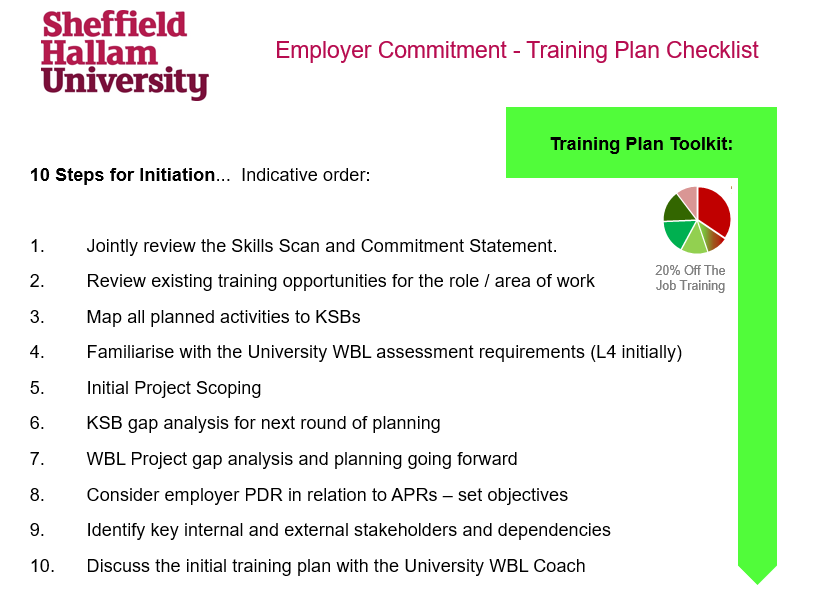 Next Steps
Talk to your WBL Coach about using Milestones to track progress from starting point
Your employer (mentor) must attend each APR to support your SMART targets and ensure 20% Off The Job Training
Map you KSBs to initial project work for WBL Assignments that depend on work place experience
Does our employer need help? - Employer Training Plan Toolkit

SEND YOUR INITIAL ACTION PLAN FROM THE ACTIVITY  TO YOUR WBL COACH TO DISCUSS IN THE FIRST/NEXT PROGRESS REVIEW
APPEND YOUR UPDATED ACTION PLAN TO YOUR SUBMISSION
[Speaker Notes: For Assignment(s) consider options:

Attaching extract from or samples of SMART planning
Discus a strong area and potential for impact
Discuss a week area and need for collaboration to forge development opportunities
Reflective critique of the plan’s feasibility
Discuss emotional intelligence / resilience and how that can underpin KSB development (link to ECR/360/other self evaluation tool?)
Consider an evaluation of key skills / KSBs and how they relate to professional body requirements and notions of competence, with specific reference to the Apprenticeship KSBs
Conduct an Equality Impact Assessment – direct link to EDI theme and impact in work place
Consider Return on Investment from the Project – possibly more deliverable at L5 /L6 / later on in PG delivery – think Impact / case studies]